Государственное Бюджетное Дошкольное Образовательное Учреждение детский сад №20 общеразвивающего вида Петродворцового района Санкт-Петербурга







Педагог: Шибаева Марина Валентиновна
2014г
Занятие в старшей-подготовительной группе на тему: “Удивительный кувшин”
“…волшебные превращения, павильон Катальной горки, удивительный кувшин “Аллегория воды”, сказка “Русалочка”…”

Цель занятия: развивать способность воображать; совершить воображаемое посещение Павильона Катальной горки
Воспитатель. Здравствуйте дорогие дети!
   Я хочу пригласить вас в удивительное путешествие, но чтобы отправиться в него, я хочу спросить у вас, на чём же мы поедем?
   Дети. На машине, на поезде, на карете.
   В. А где же мы возьмём карету?
   Д. Из сказки “Золушка”. Там была тыква волшебная.
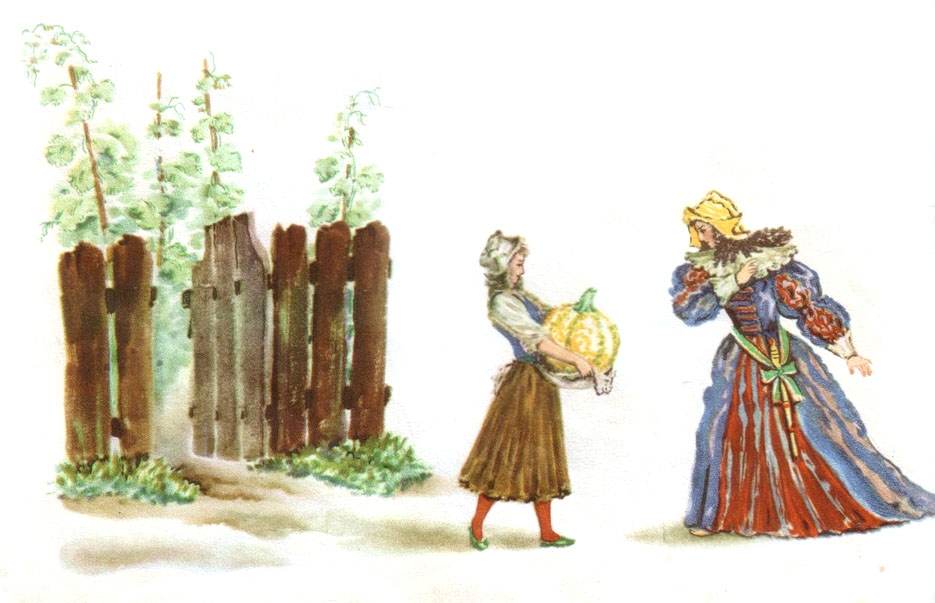 В. Я предлагаю вам закрыть глазки. На счёт три, вы их откроете. (У меня в руках появляется тыква).
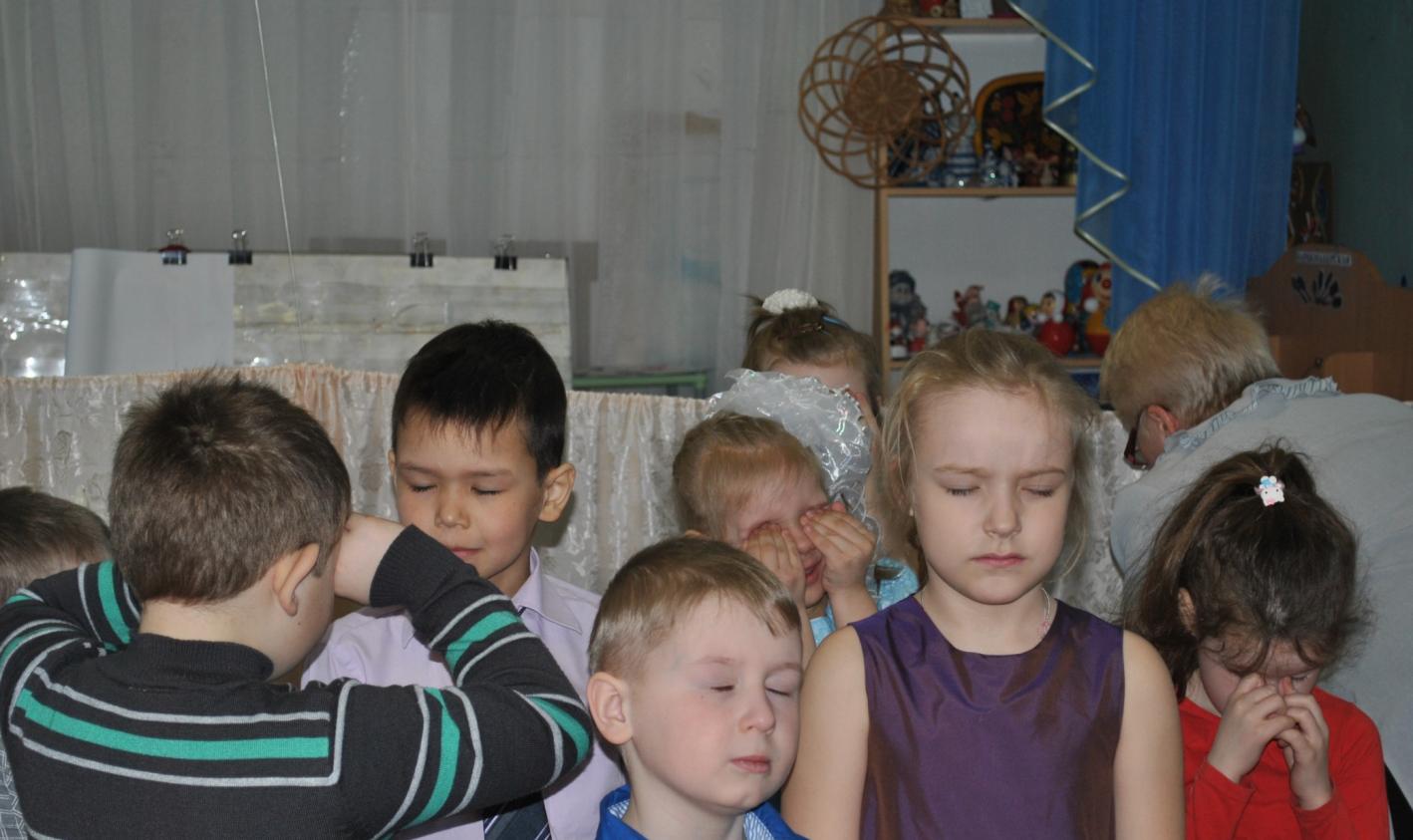 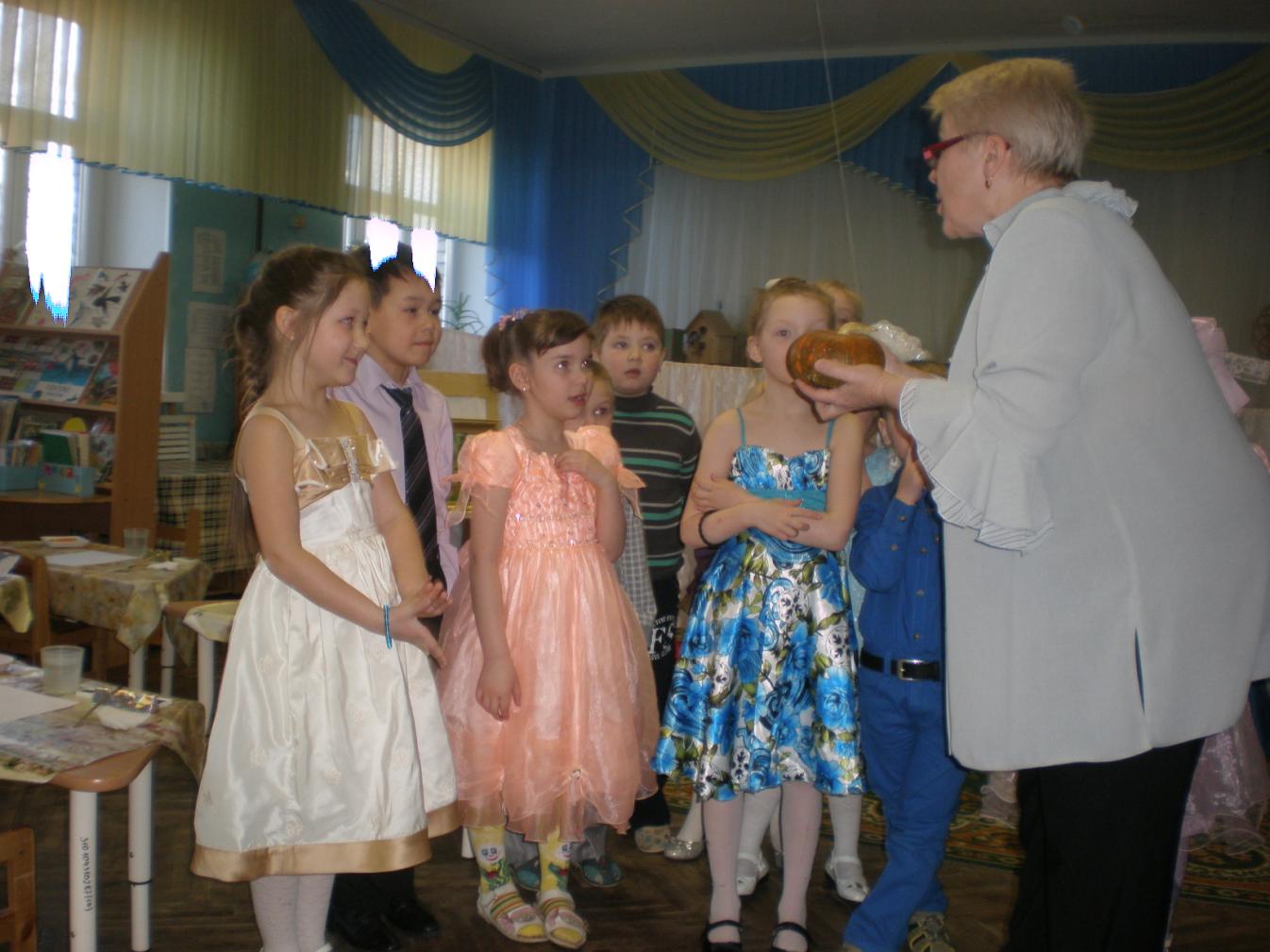 Д. Здорово!
   В. А сейчас мы эту тыкву превратим в карету.
   Раз, два, три – смотри!
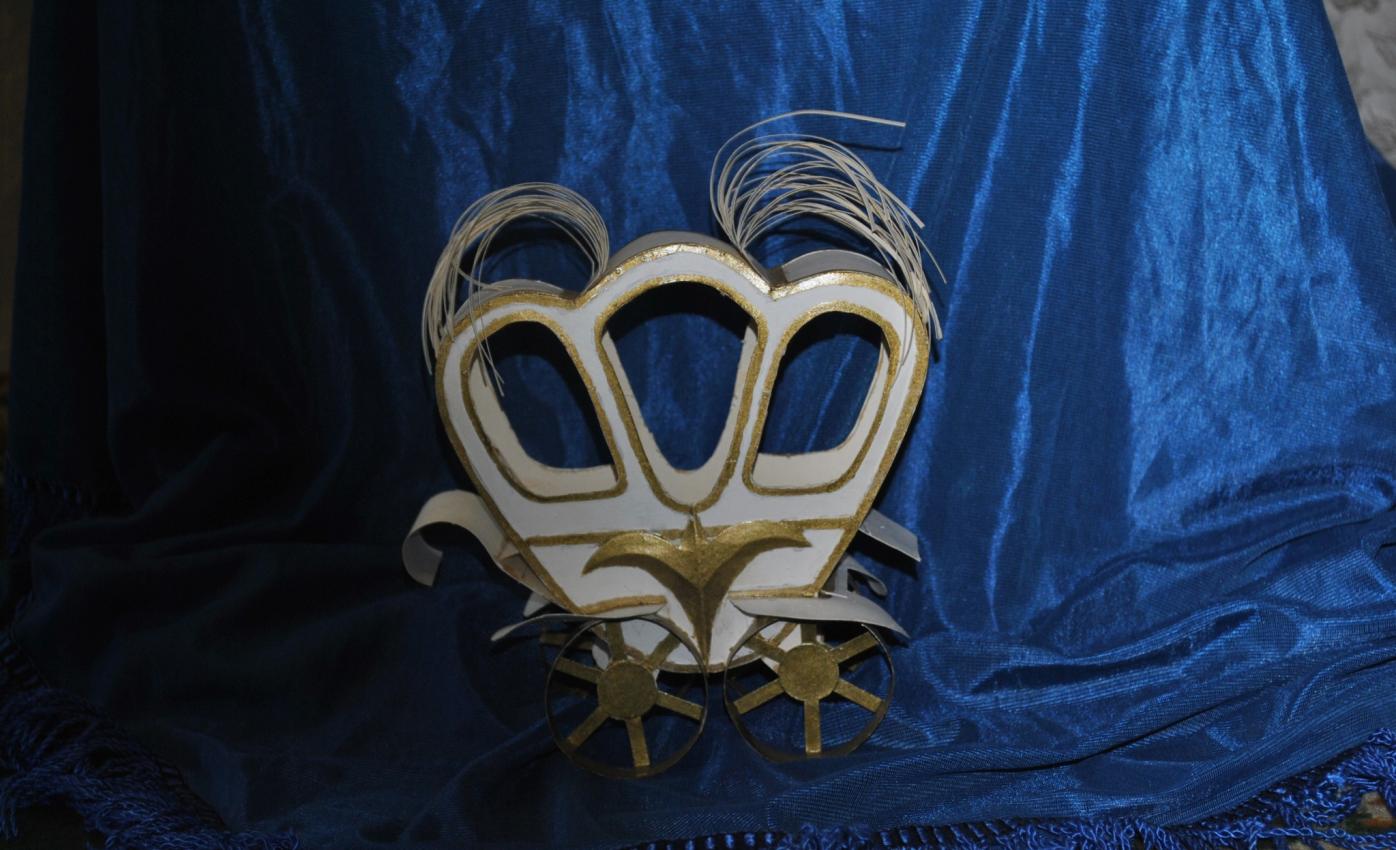 Д. Она такая маленькая, как же мы в неё поместимся?
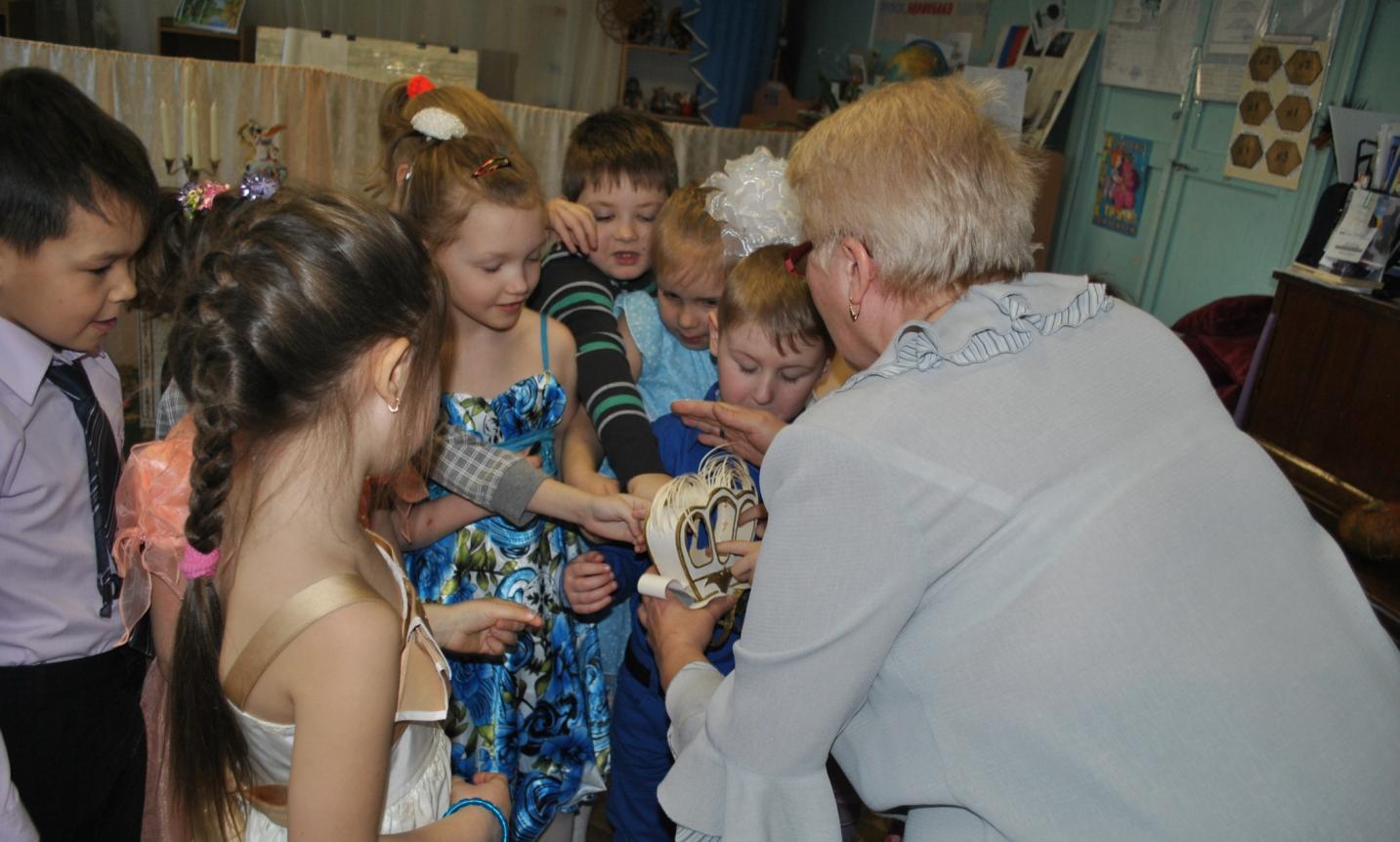 В. Но это поправимо! Вы знаете истории, в которых девочки и мальчики превращаются в маленьких человечков?
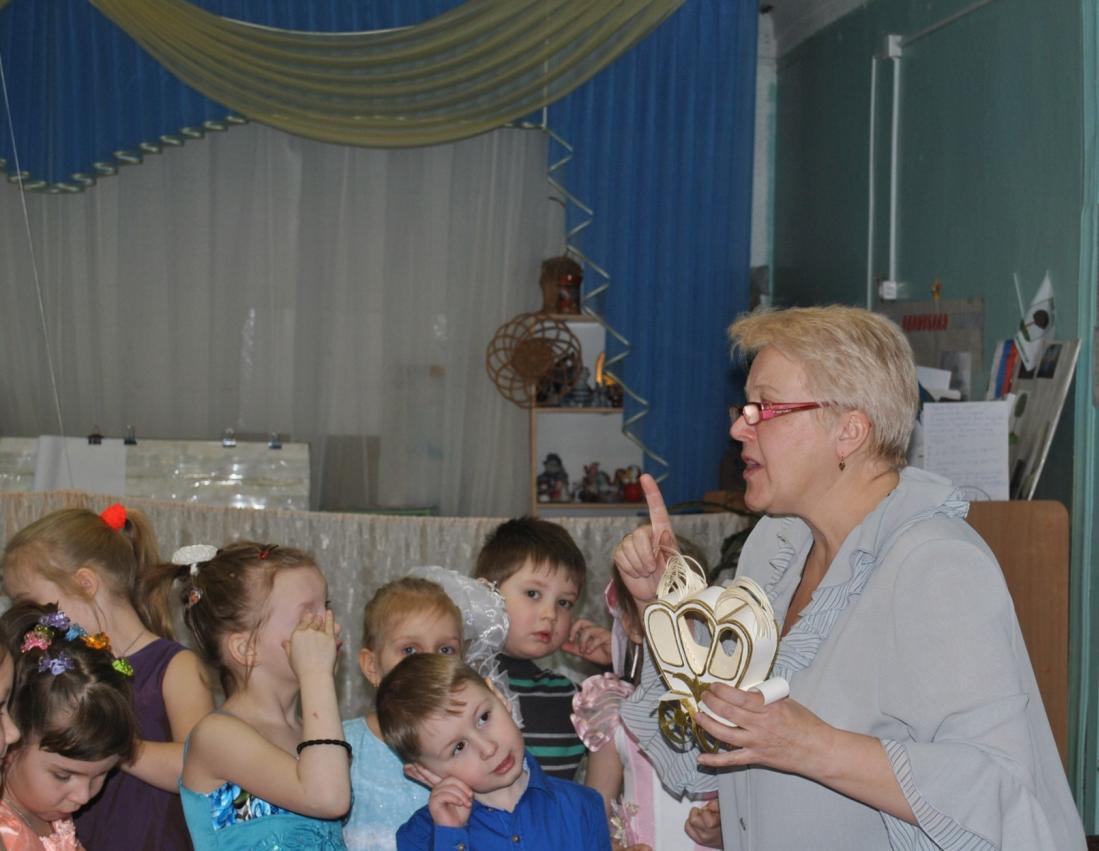 Д. “Алиса в стране чудес”, “Чудесные путешествия Нильса с дикими гусями”.
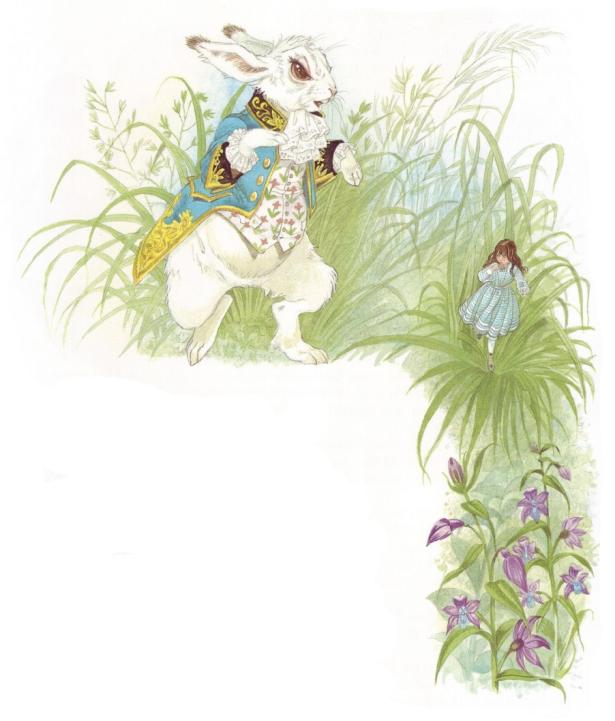 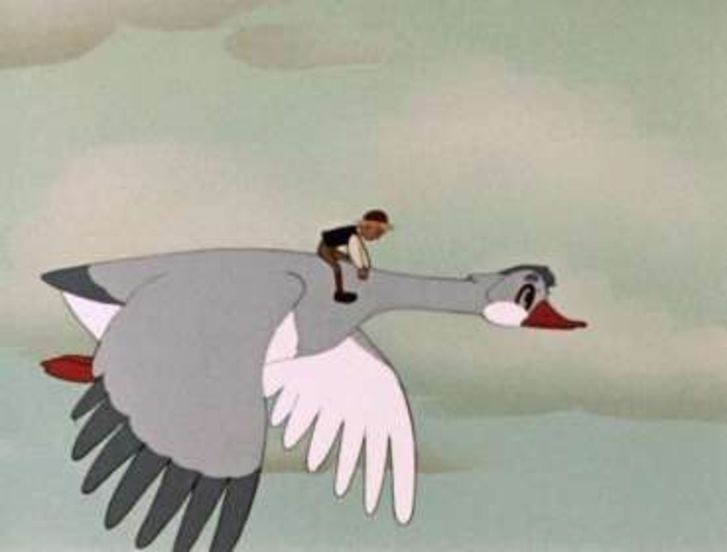 В. Детям нравится превращаться в маленьких человечков. Чтобы уменьшится, есть много способов превращения. Например, волшебные слова, палочка, водичка.
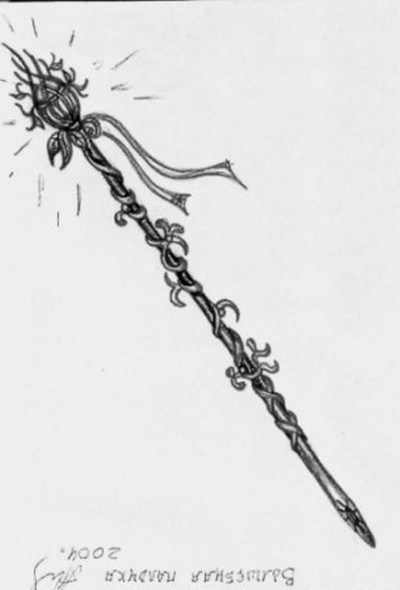 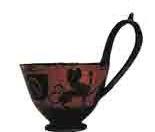 У меня есть свой способ превращения. Закройте глазки и вообразите, что вы стали такими маленькими, что можете уместиться у меня на ладошке.
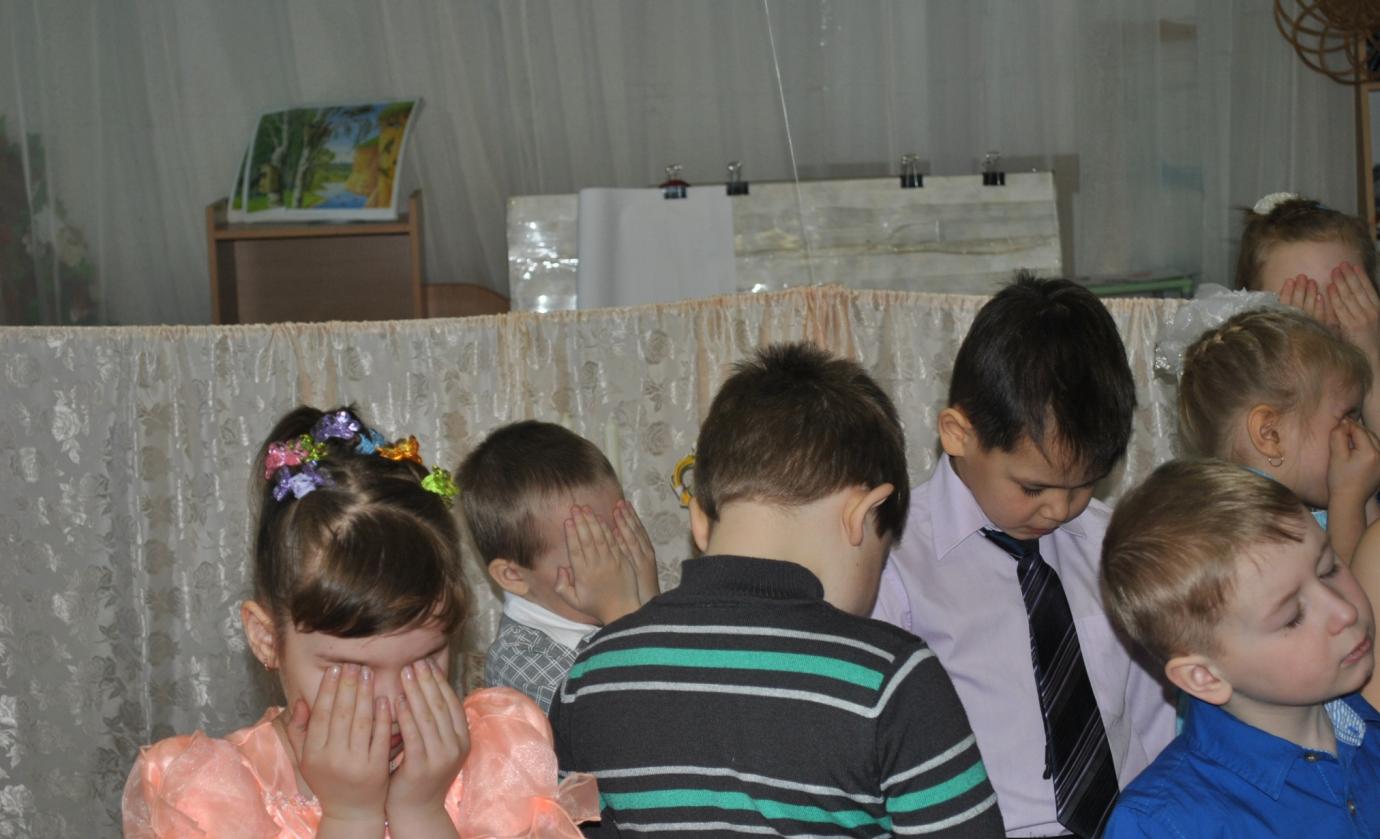 Д. А зачем?
   В. Сейчас вы это поймёте. Это необходимо, чтобы совершить одно воображаемое посещение паркового павильона.
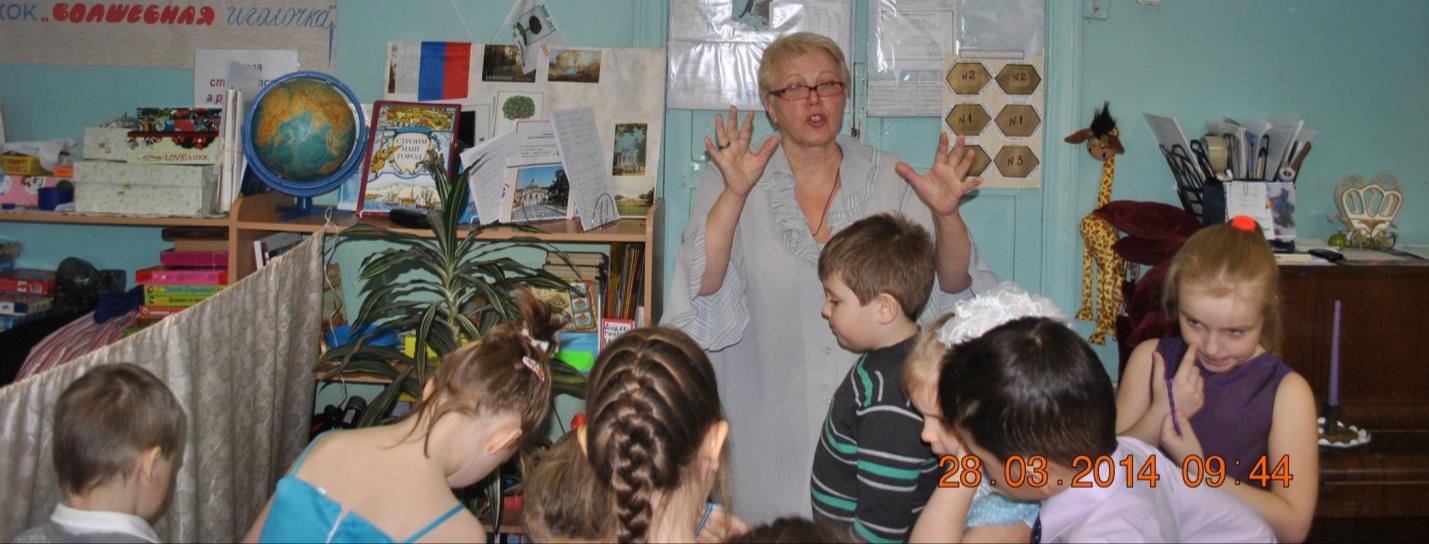 Закройте глазки. И как только услышите лёгкий звук, глазки можно будет открыть. 
   Д. Мы уже стали маленькими! Как интересно!
В. А сейчас возьмите маленькие бархатные подушечки, садитесь на них. Удобно? Мы отправляемся. Кучер, вперёд!
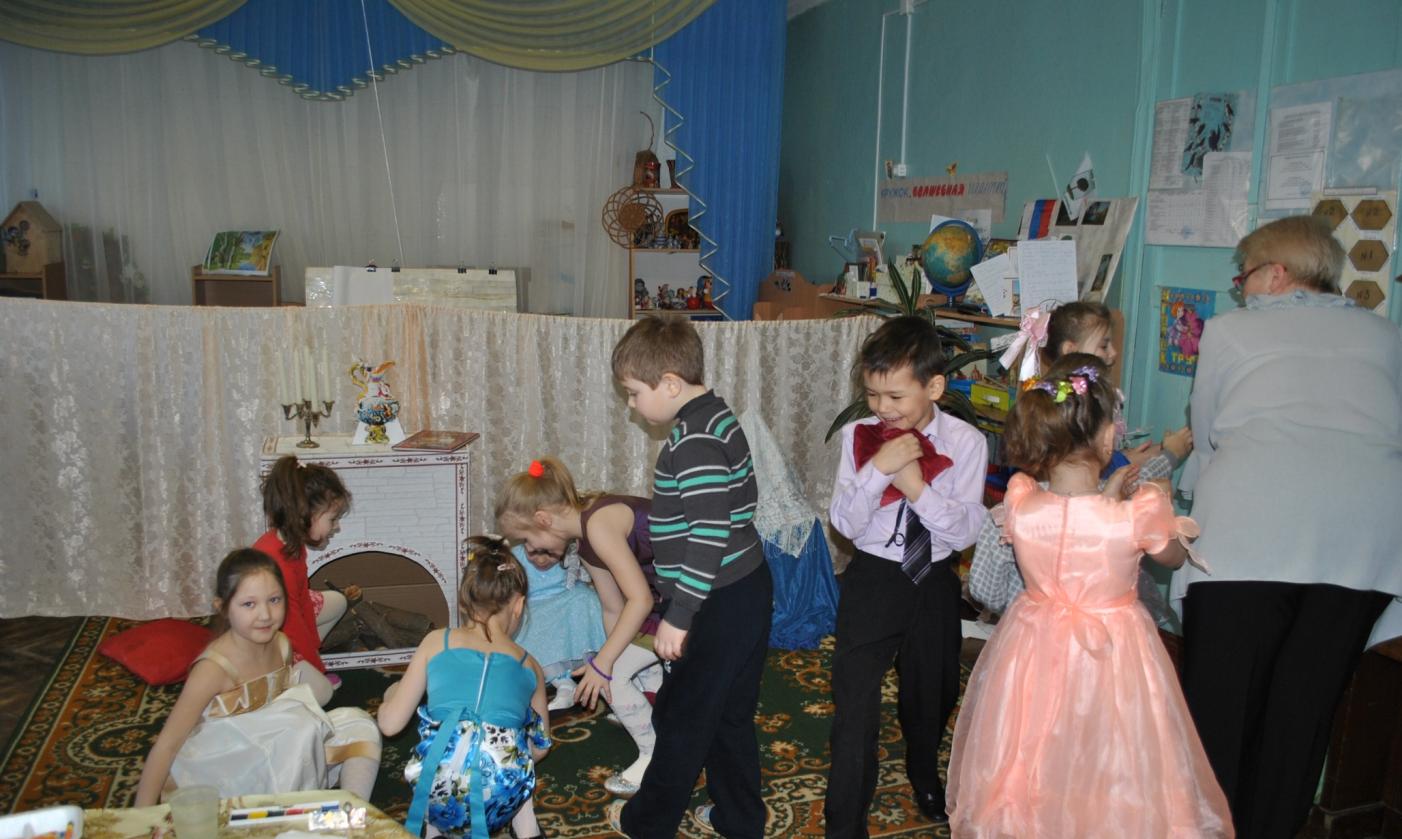 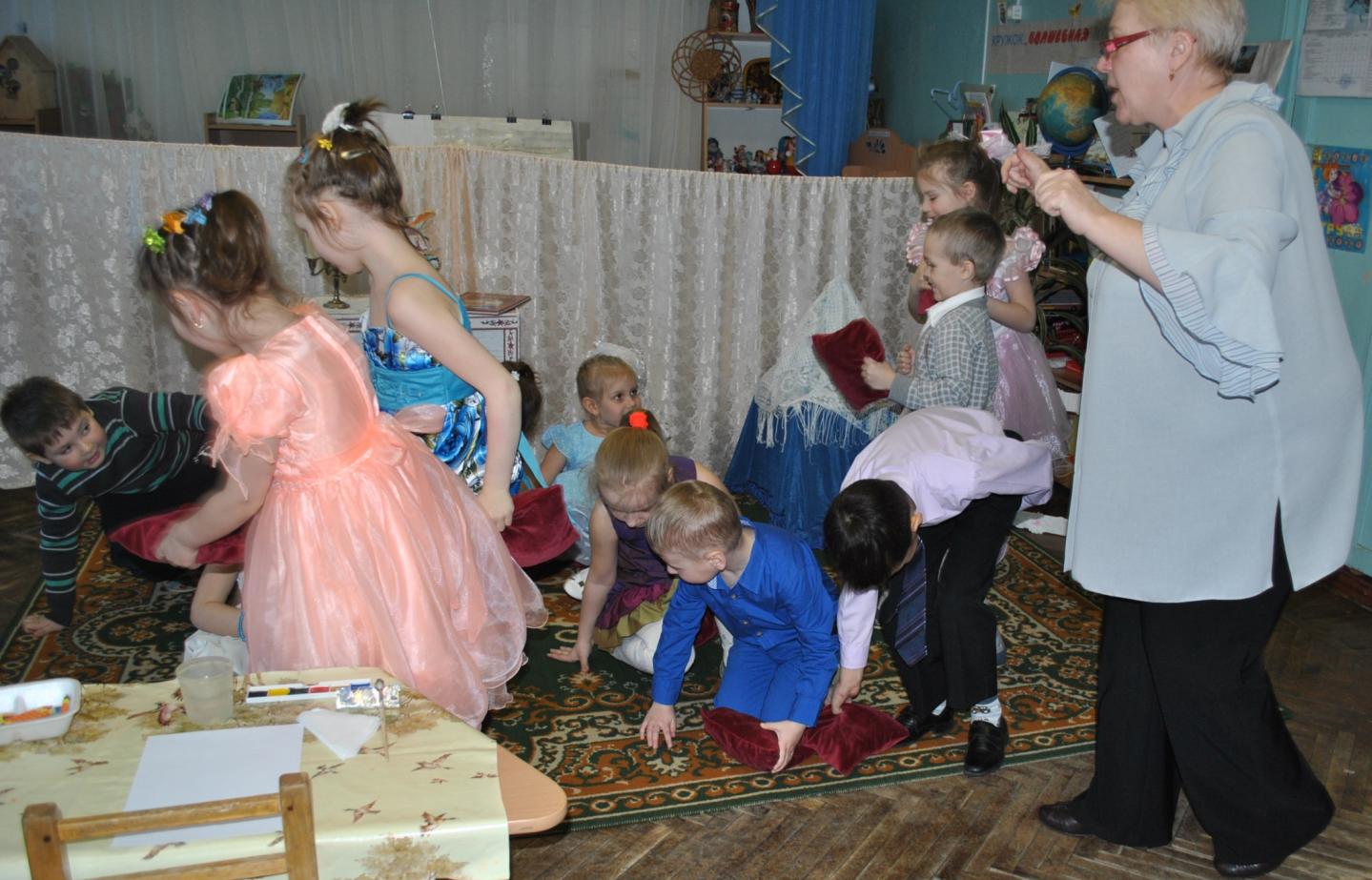 Воображаемое путешествие начинается, дети смотрят в окно кареты.
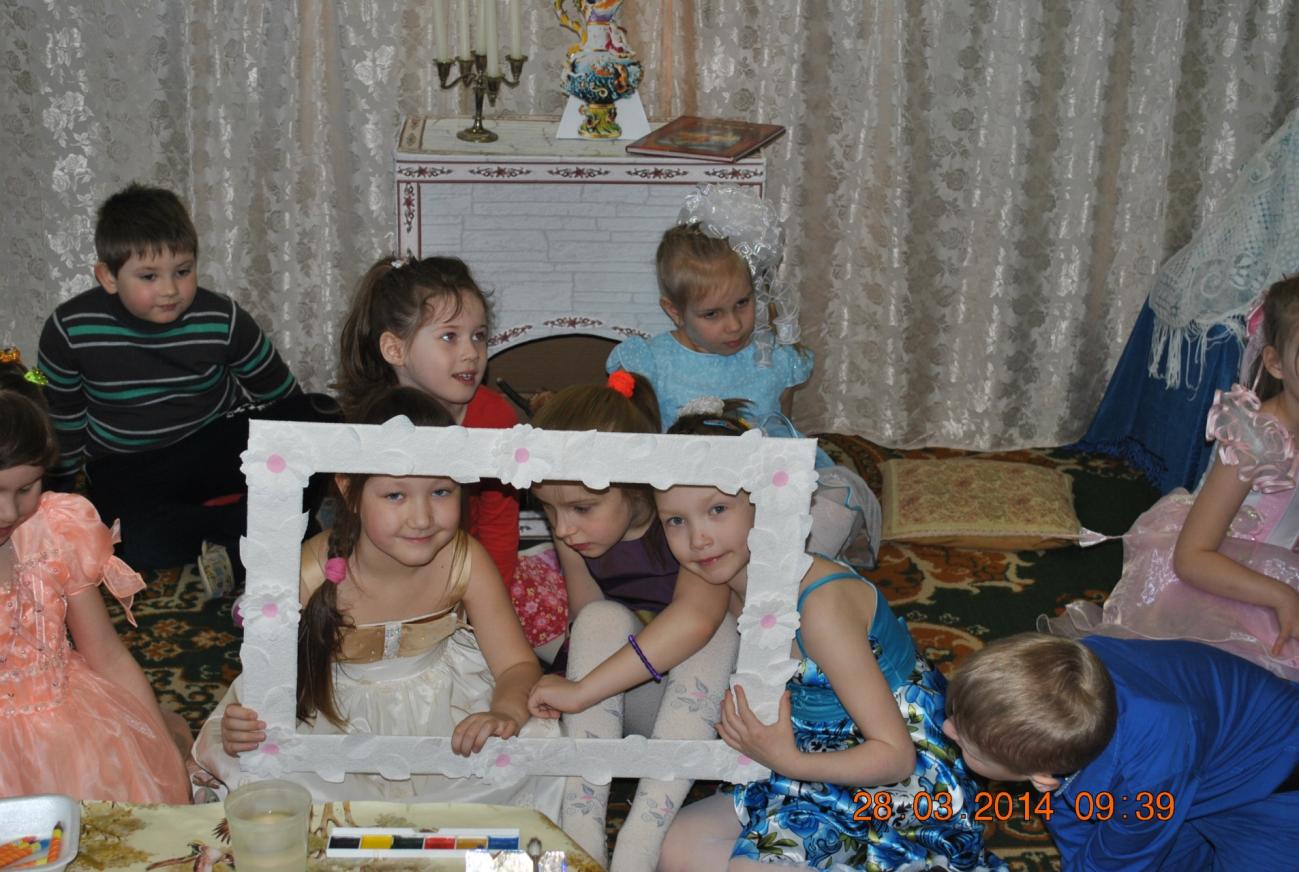 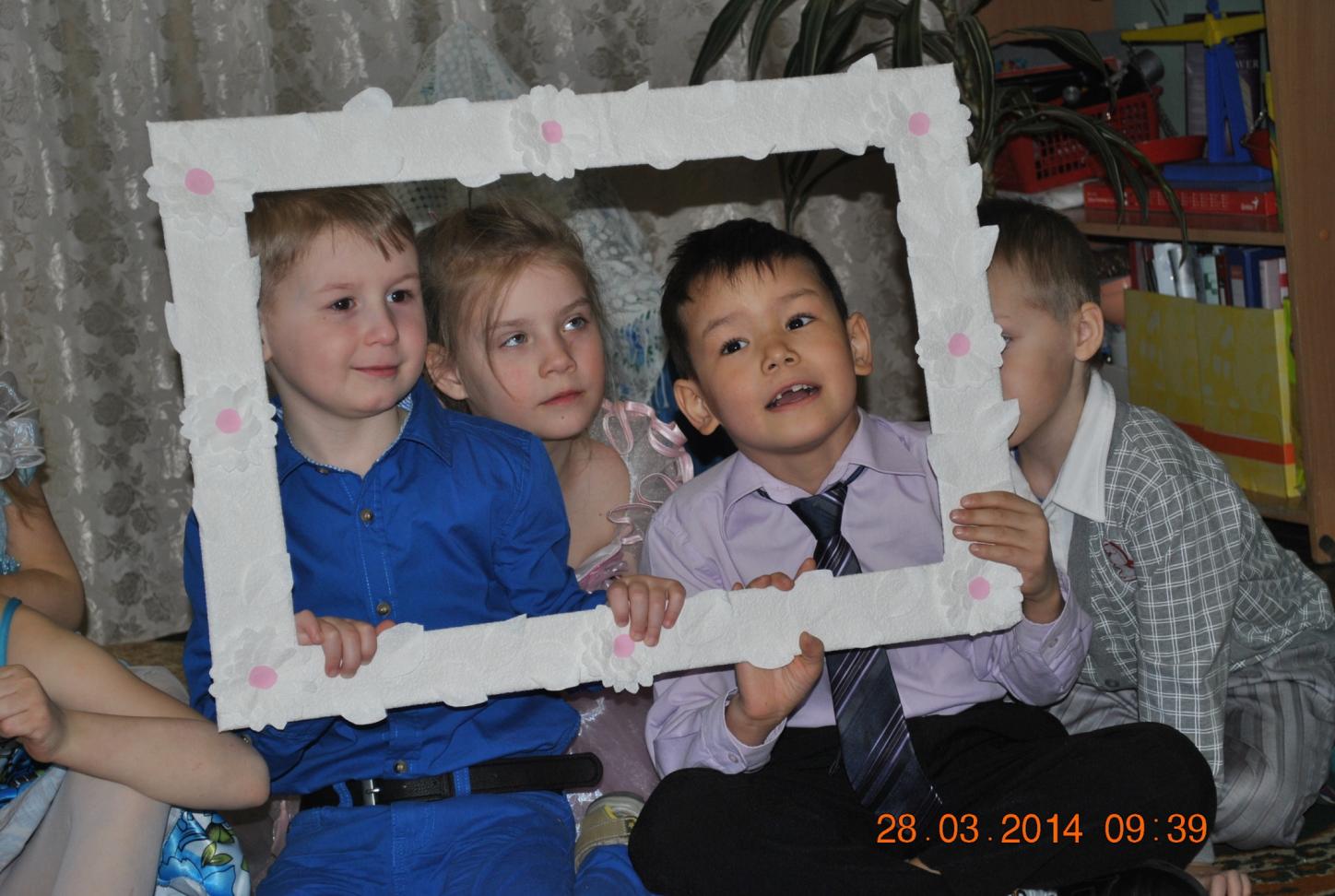 За окном мелькают удивительные картины.
   Что вы видите?
   (предполагаемые ответы детей)
   Д. Вдали я вижу красивый мостик.
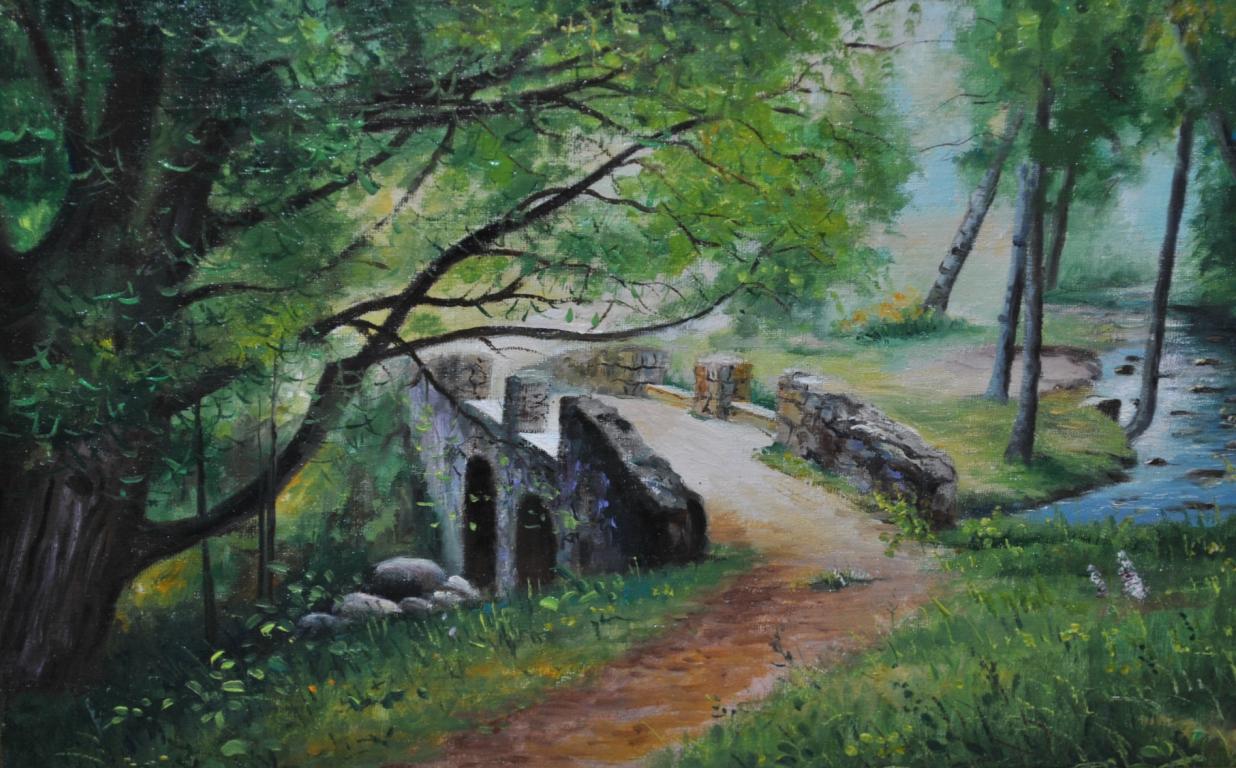 Д. Посмотрите, какие волшебные птицы сидят на периллах.
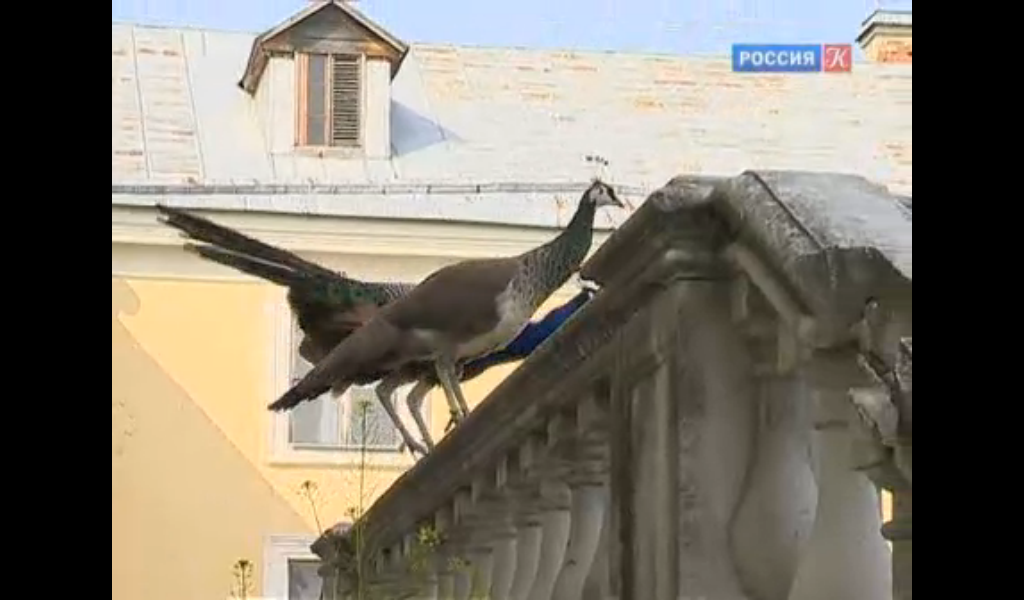